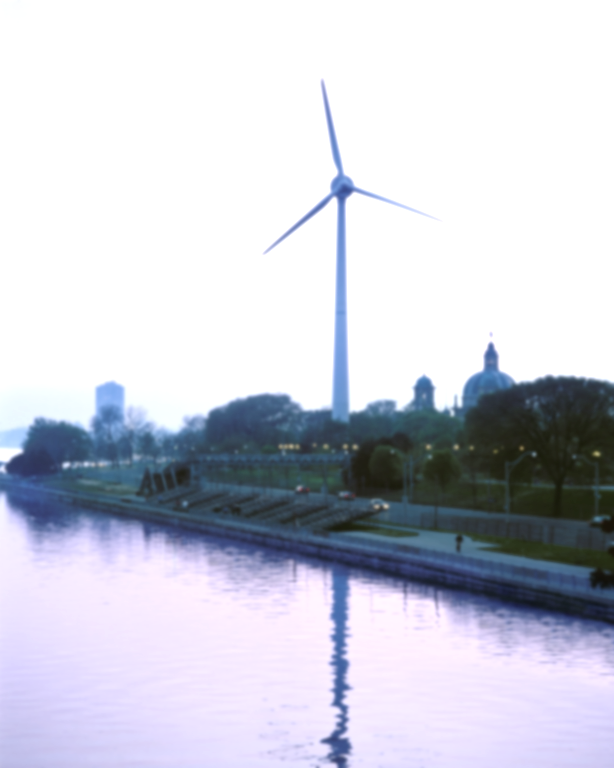 Towards sustainable integrated energy systems–distributed low emission production, storage and smart grid
Jukka PaateroAalto University Department of Energy Technologyjukka.paatero@aalto.fi

HELTSTACK 8.5.2015
Main Themes
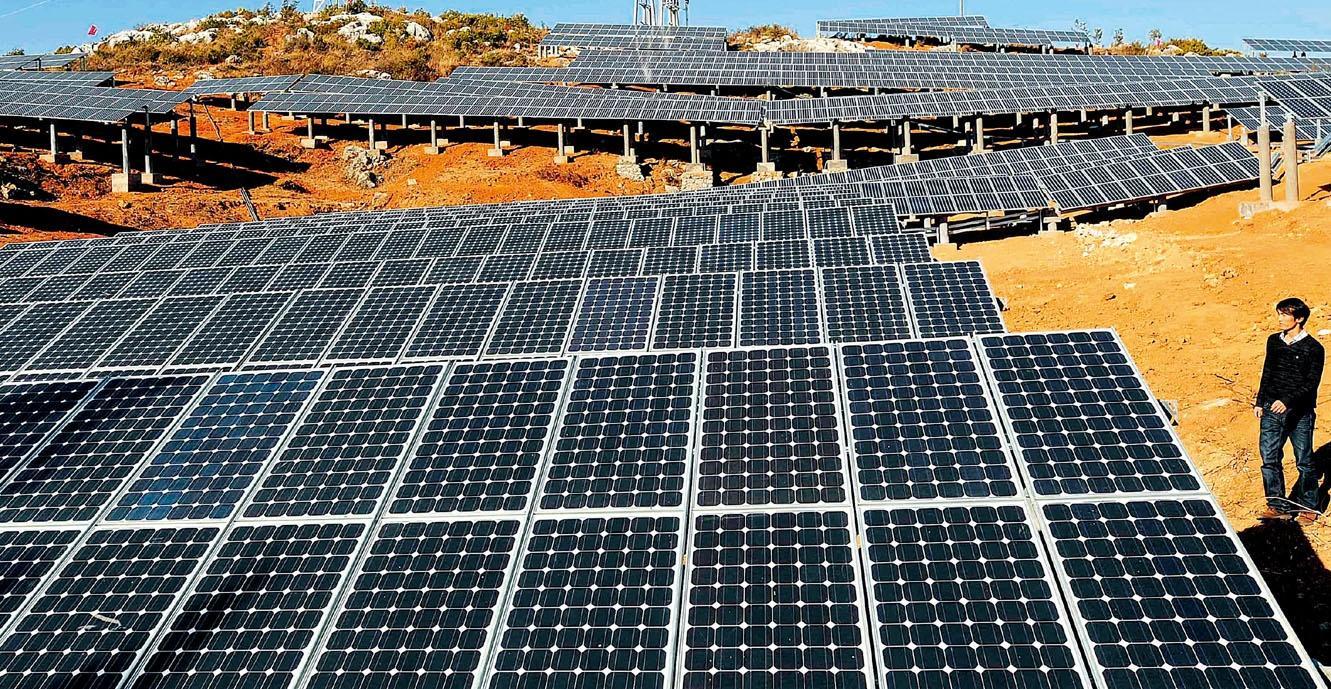 Towards Distributed Energy Production
The Change in Grid: Getting Smart
The Change in Affordability: Case Solar
What Slows Down the Transition
Towards Distributed Generation – Why?
NEW TECHNOLOGY: opportunities for DG and the new smarter grid
INVESTMENTS: improving cost benefit ratio of DG vs. cost intensity of traditional energy systems
NEW ENVIRONMENT: the steps towards low carbon society
Distributed Generation Technologies
Distributed Generation / Source: VTT
The Transition in Hierarchy
Grid Getting Smarter
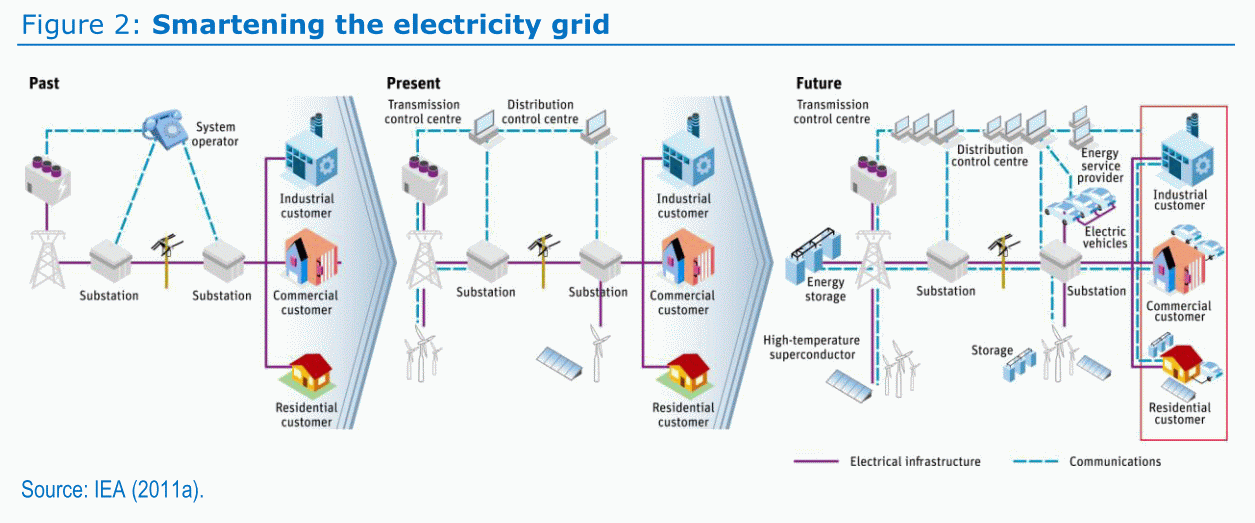 !  All the needed technology is already available !
New Needs: Low Energy Communities
Lower energy needs
New opportunities for local solutions
Mindset open for new solutions
Technology Development: Case PV
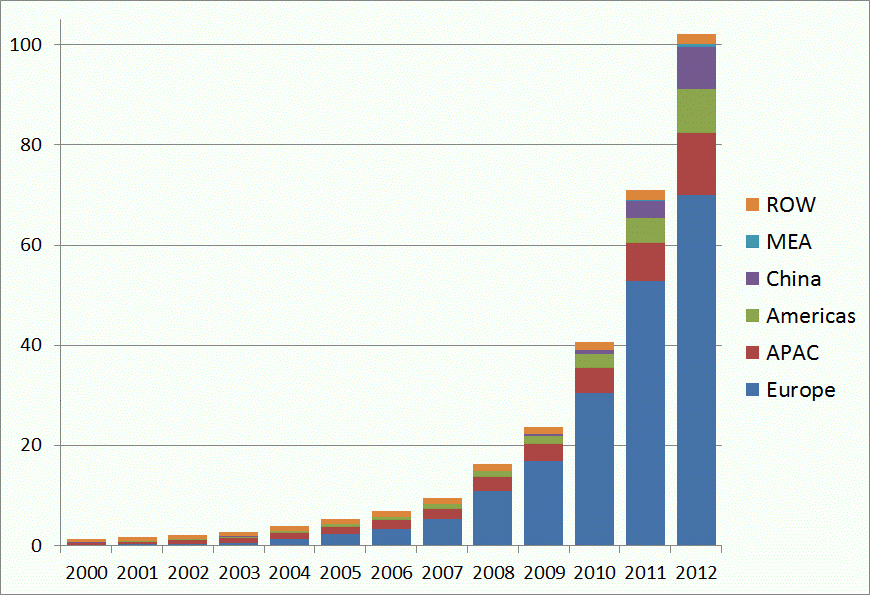 GW
Global installed PV capacity follows exponential growth as in S-curve type growth
Price Development of DG: Case Solar
Grid Scale Electricity Storage is Here
MW-scale lithium battery storages 
Fleets of electric vehicles = massive smart grid opportunity
Balancing issues with large penetration of variable DG solved?
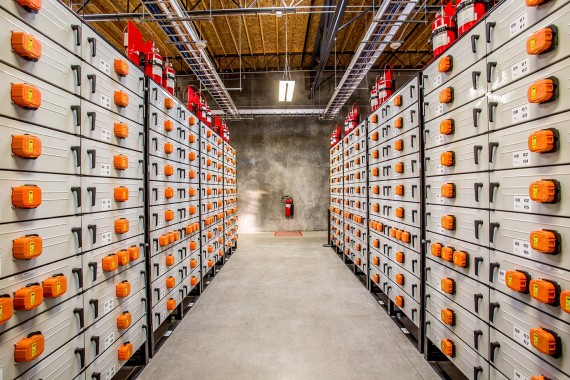 What Slows Down the Transition?
Huge long term investments in existing infra => money talks!
Advocates of new energy thinking are often not present in urban planning processes
Novel solutions must be easy to use and maintain => or simply invisible
Conclusions
New environment for energy business is around the corner
Local is global also with energy
The new energy players are many:
small wind, photovoltaics, micro-CHP, smart tech apps and novel storage